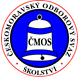 Podpora profesního rozvoje učitelů
Programové prohlášení vlády

Vláda bude prosazovat následující priority rozvoje ČR:
 
Rozvoj kvalitních a všeobecně dostupných veřejných služeb              v oblasti školství, zdravotnictví, sociálního systému, dopravy            a bezpečnosti. Všestrannou podporu vzdělání, vědy, kultury             a sportu.
(šestá priorita vlády z jedenácti)
 14. 2. 2014
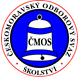 Resortní priority:
3.6. Ministerstvo školství, mládeže a tělovýchovy
(Výtah)

Vláda zavede efektivní kariérní řád pro učitele s jasnou motivační vazbou na jejich ohodnocení od roku 2015. Zároveň bude usilovat o postupné zvyšování prostředků na mzdy pedagogických a nepedagogických pracovníků i na modernizaci škol a jejich vybavení.
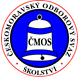 Doporučení pro postavení učitelů (tzv. Charta učitelů)
(UNESCO zvláštní mezinárodní konference o postavení učitelů, 
Paříž, 21. 9. – 5. 10. 1966)

(výtah)
Služební postup a povýšení

43. Pokud to poměry dovolí, měl by každý zkušený učitel mít možnost být povýšen na místo inspektora nebo úředníka školské správy, ředitele školy nebo jiné místo vyžadující zvláštní odpovědnost.

44. Povýšení by se mělo opírat o objektivní zhodnocení kvalifikace učitele pro příslušné místo, přičemž kritéria by měla být přísně odborná a stanovená po konzultaci s učitelskými organizacemi.
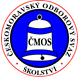 Podpora profesního rozvoje
Významné téma pro odborový svaz, který ve svém programu slučuje: 
 zlepšování pracovních, platových, sociálních podmínek zaměstnanců ve školství;
 úsilí o zvyšování kvality českého školství a o rozvoj vzdělávací soustavy.

Aktivity směřující k profesnímu rozvoji jsou nesporně vyjádřením zájmu o kvalitu vzdělávání, ale zároveň v našem pojetí mají něco přinést pedagogům – musí být vytvořeny podmínky a pak i oceněny výsledky, efekty profesního rozvoje.
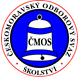 Podpora profesního rozvoje

Důležité aspekty:
podpora by měla být dobře organizovaná tak, aby korespondovala s běžným životem školy, nebyla složitá, byla srozumitelná a minimalizovala nové povinnosti v administrativní poloze
vyjádření v právních předpisech respektující školské – pedagogické zadání
ekonomické dopady – investice do vzdělání
návaznost na výstup z fakult připravujících učitele.

Odborový svaz je nadále připraven být konstruktivním účastníkem tvorby nového systému.


                                                             Děkuji za pozornost